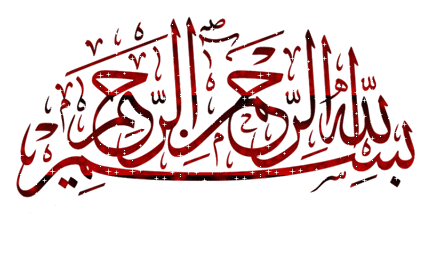 میزان صادرات نفت به ازای هر نفر در هر ماه در سال 91 و قبل
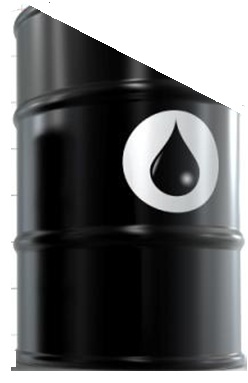 صادرات نفت روزانه در بودجه
 قبل از تحریم = 2300000 بشکه
بعد از تحریم = 1300000 بشکه
روزی یک میلیون بشکه کمتر
سال 92 و بودجه 93میزان صادرات نفت به ازای هر نفر در هر ماه
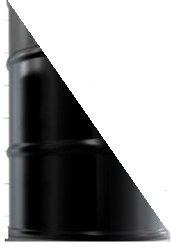 منابع حاصل از صادرات نفت و فرآوردهای نفتی در سال 1391
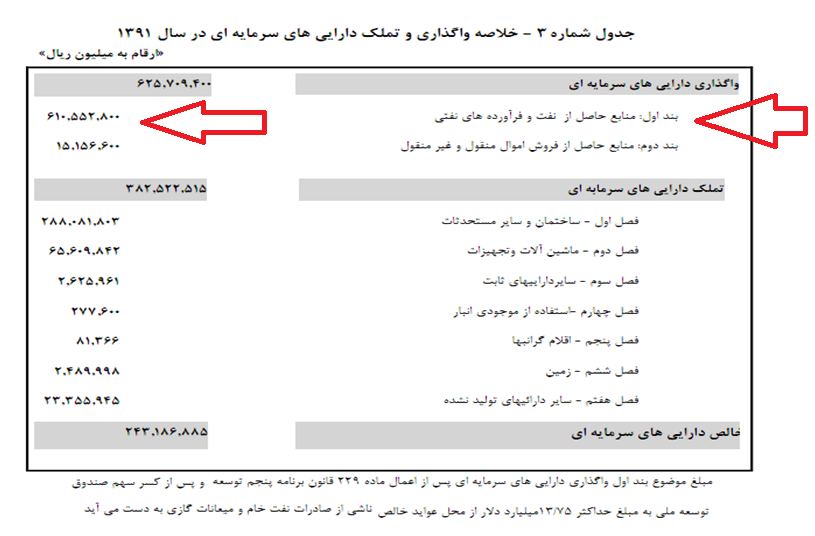 منابع حاصل از فروش نفت و فرآورده های نفتیدر بودجه سال 1391
610552800000000 ریال
61 هزار میلیارد تومان
تقسیم بر 75 میلیون جمعیت
تقسیم بر 12 ماه
نفری ماهی حدود 67 هزار تومان
صادرات نفت روزانه در بودجه
 قبل از تحریم = 2300000 بشکه
بعد از تحریم = 1300000 بشکه
روزی یک میلیون بشکه کمتر
نتیجه گیری
اختصاص عادلانه بودجه عمومی واجب است.
اما کافی نیست!
باید به تولید ثروت روی آورد.
قیمت هر لیتر نفت خام (هر دلار 3000 تومان)(هر بشکه حدود 158/99 لیتر است)
نفت خام بشکه ای 110 دلار 
یعنی
مت نفت خام لیتری 69/18 سنت =  2075 تومان
بنزین بشکه ای 130 دلار
یعنی 
لیتری 82 سنت = لیتری 2459 تومان
هزینه تمام شده فرآوردهه ای نفتی
نفت سفید، گازوئیل و بنزین
لیتری یک دلار = 3000 تومان
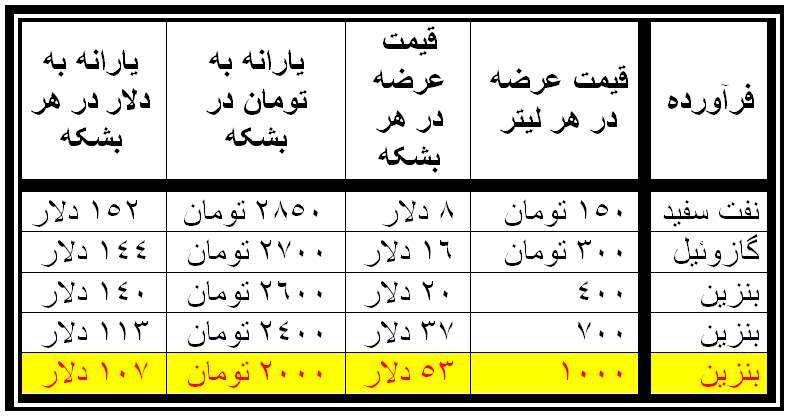 کسی که هفته ای 60 لیتر بنزین 1000 تومان بزند
ماهانه 520 هزار تومان 
یارانه می گیرد.
معادل یارانه نقدی
بیش از 11 نفر
یارانه بنزین سهمیه ای هر خودرولیتری 2600 تومان
یارانه یک ماه بنزین سهمیه ای 156000 تومان
یارانه یک سال بنزین سهمیه ای 1872000تومان
معادل یارانه 3 و نیم نفر
هزینه تمام شده فرآوردهه ای نفتی
نفت سفید، گازوئیل و بنزین
لیتری یک دلار = 3000 تومان
وسیله نقلیه فقرا
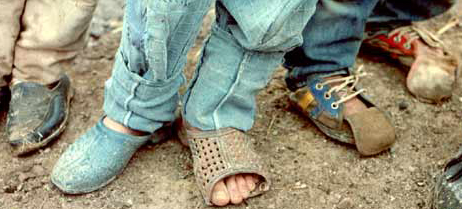 از سهم این فقرا از بیت المال، یارانه به صاحبان خودرو پرداخت می گردد.
کسانی که از بیت المال عمومی استفاده می کنند
باید پاسخگوی 78 میلیون ایرانی باشند
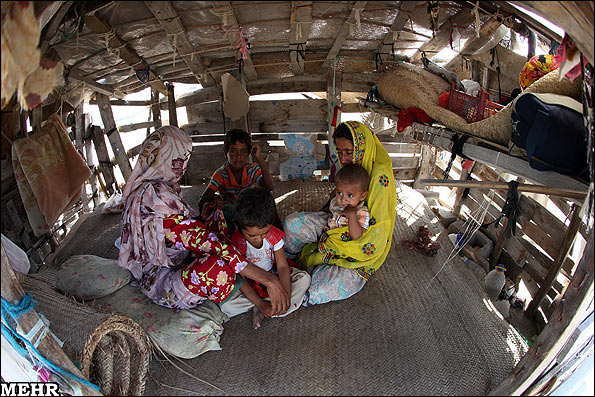 مدیون همه ملت و بویژه فقرا هستند
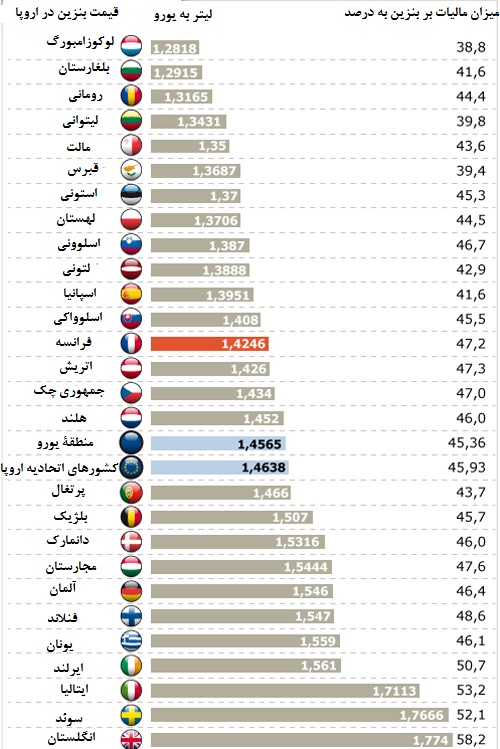 میزان مالیات بر بنزین در اروپا
در غرب هر کس بیشتر سوخت مصرف کند بیشتر مالیات می پردازد
در ایران هر کس بیشتر سوخت مصرف کند یارانه بیشتری می گیرد!!
باور عمومی در ایران!!
گرانی بنزین
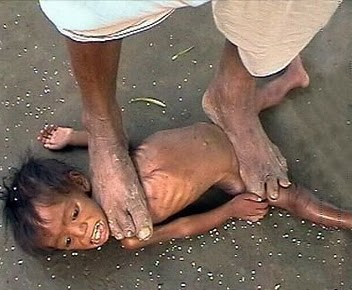 گران شدن همه اقلام
فقرا فقیرتر می شوند
فقرا زیر دست و پا
 له می شوند
در نتیجه !!!!
باور عمومی در ایران!!
تا فقرا فقیرتر 
نشوند
!!!!!
!!!!!
!!!!!
دست کنیم در بیت المال عمومی
از سهم فقرا برداشت کنیم
یارانه بدهیم به بنزین
ثروتمندتر ها 30 برابر فقیرترها  از یارانه ها سهم ببرند!!
مطالبه عمومی مردم!!
تثبیت قیمت سوخت
ادامه پرداخت یارانه به سوخت
فرمول فقرزدایی در ایران !!!
برای اینکه 
فقرا فقرتر نشوند
سهم فقرا ازبیت‌المال را بدهیم به ثروتمندترها!!!
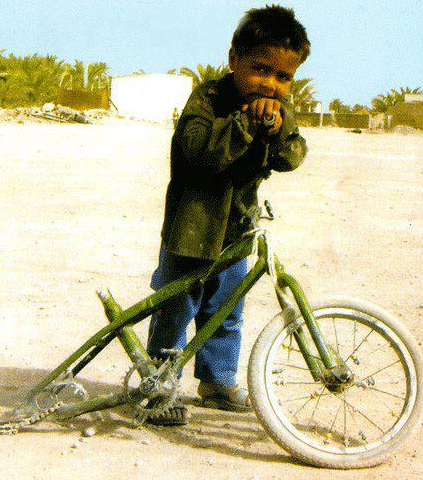 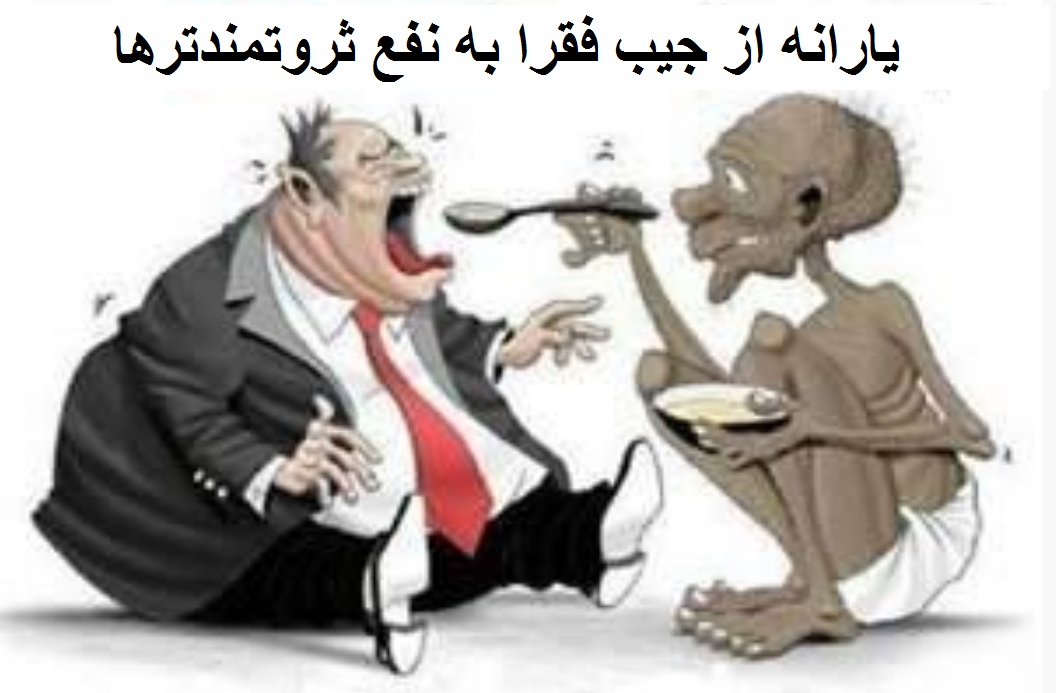 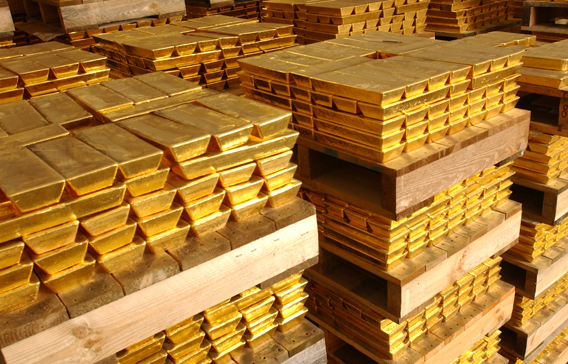 میزان تولید طلای کشور
تولید هر سال 2تن.
کل معادن طلای کشف شده کشور معادل 340 تن.
کل ذخایر طلای بانک مرکزی حدود 800 تن
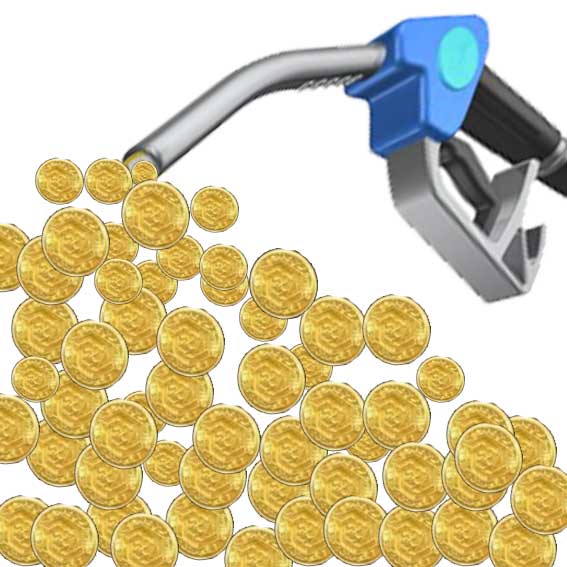 مقایسه یارانه بنزین
 و طلا
هر روز یارانه بنزین معادل 2 تن طلا
هر روز یارانه نفت سفید، گازوئیل و بنزین معادل 6 تن طلا
هر ماه یارانه سوخت هواپیما معادل 2 تن طلا
هر 6 ماهیارانه بنزین معادل یک قرن و نیم تولید طلای کشور
هر 6 ماه یارانه بنزین معادل تولید کل معادن طلای شناخته شده کشور
هر 4 و نیم ماه یارانه سه قلم سوخت بیش از ارزش کل ذخایر طلای بانک مرکزی
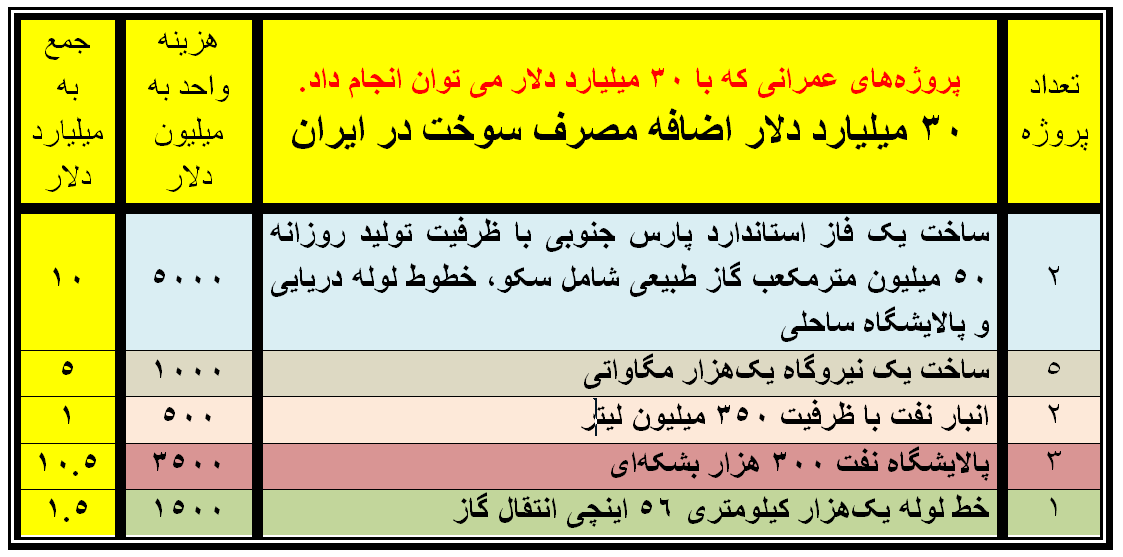 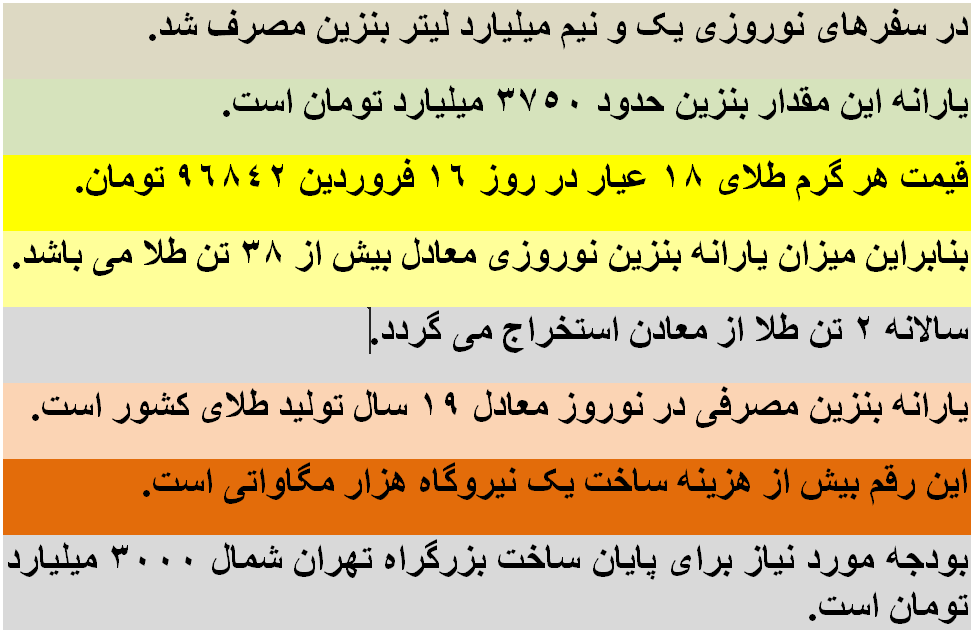 واردات 10 میلیون لیتر بنزین 
= حدود 3 میلیارد دلار
+ هزینه حمل و نقل 
= 3 و نیم میلیارد دلار
2 و نیم میلیارد دلار یارانه بنزین وارداتی
سهم ثروتمندان از بیت‌المال
سهم فقرا از بیت المال
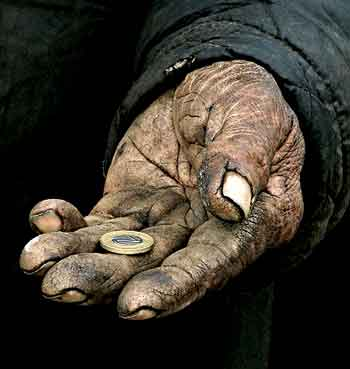 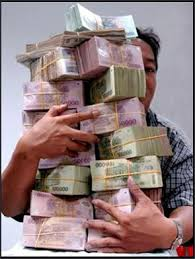 اقتصاد 
اسراف و اتلاف سرمایه
ساعات مفید کاری در ایران و جهان
ساعات مفید کاری در ایران
در بخش دولتی ایران 22 دقیقه
هفته ای ۶ تا ۷ ساعت
بخش خصوصی دو ساعت و شش دقیقه
تعطیلات در ایران و جهان
زیان تعطیلات برای اقتصاد ایران
بیش از نصف نقدینگی موجود در کشور
30 سال حقوق می گیریم
کمتر از 1/5 سال کار میکنیم.
حقوق بازنشستگی برای همه عمر
وضعیت اقتصادی ایران:
اقتصاد استراحتی!!
تنبلی اجتماعی: ایرانیان بعد از اعراب
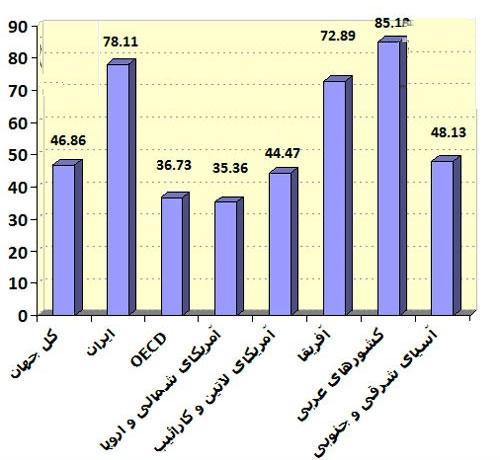 اقتصاد عادی
12 روز تعطیلات سالانه 
هشت ساعت کار مفید روزانه
بار تکفل دو برابر
نیاز کشور
اقتصاد مقاومتی
عاملین اقتصاد مقاومتی
همه مردم
و 
همه مسئولان
نیاز دشمن:
اخلال در تولید
تحریم خرید کالاهای ایرانی
کشتن ایرانیان
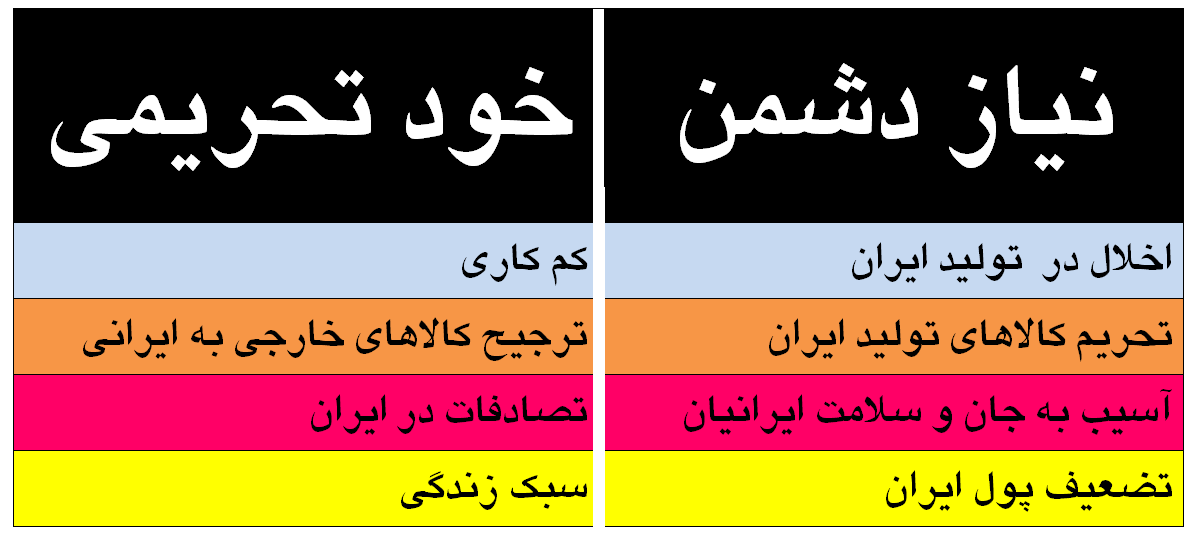 اقتصاد مقاومتی
تحقق نیابد:
اقتصاد ریاضتی اجتناب ناپذیر می شود.
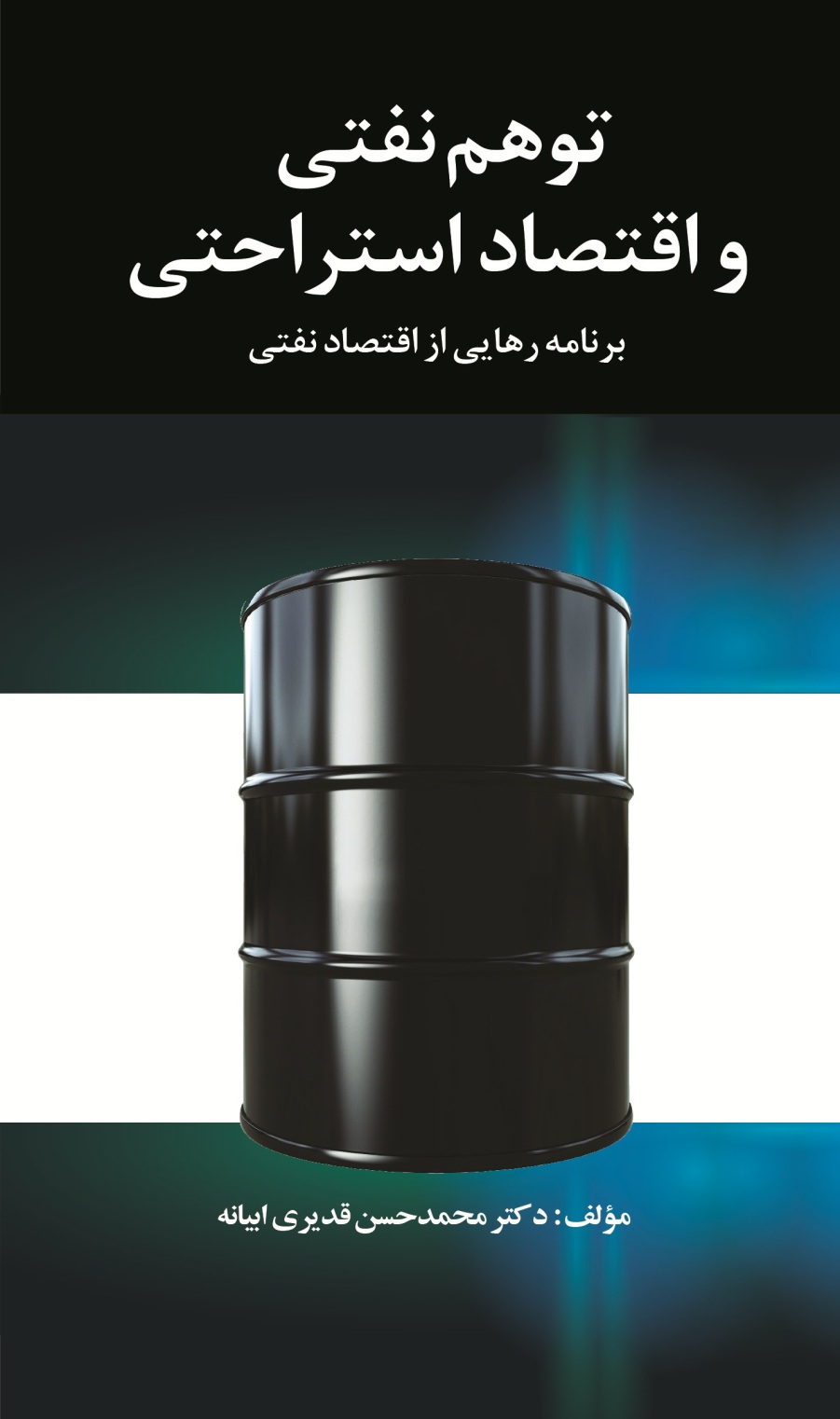 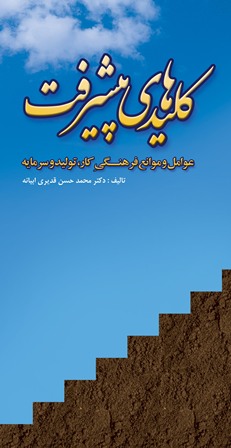 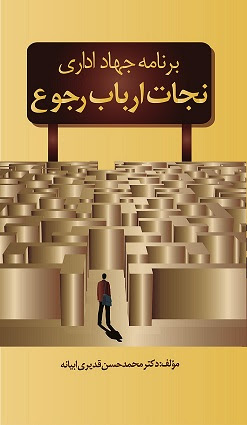 کتاب
اقتصاد و فرهنگ
در دست تدوین